Ogljikovi hidrati
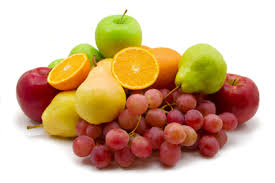 Ogljikovi hidrati so dobili ime, ker vsebujejo, ogljik , vodik in kisik pa sta v razmerju vode.
V naravi nastajajo pri reakciji fotosinteze. 
Včasih jih imenujemo tudi sladkorji.
C6H12O6
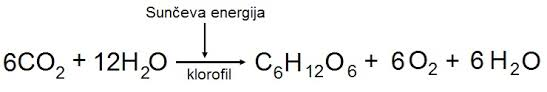 Ogljikove hidrate razdelimo na:
Monosaharidi
V naravi nastajajo pri fotosintezi v zelenih rastlinah iz ogljikovega dioksida in vode.

V rastlinah nastane največ ogljikovega hidrata s formulo C6H12O6.
Monosaharidi imajo končnico - oza. 
Splošna formula je CnH2nOn.
Trioza        C3H6O3
Tetraoza  C4H8O4
Pentoza  C5H10O5
Heksoza   C6H12O6
Najvažnejši monosaharidi so heksoze. 
Heksoze imajo lahko aldehidno ali ketonsko skupino.
Heksoze z aldehidno skupino so aldoze. 
Z ketonsko skupino pa so ketoze.
Grozdni sladkor je najpomembnejši vir energije za organizem. Najdemo ga v grozdju.
Rdeče krvničke so zmožne dobiti energijo le iz glukoze, prav tako v normalnih razmerah tudi možgani. 
Glukoza predstavlja okoli 0,1 % mase krvi. 
Krvne koncentracije glukoze uravnavata hormona insulin in glukagon.

Presežni del glukoze se skladišči tudi v obliki glikogena. 
Zaloge glikogena se nahajajo zlasti v jetrih in skeletnem mišičju. 
Presnovne poti glukoze so natančno uravnane s hormoni.
Glukozo dokazujemo s Tollensovo reakcijo.
Glukoza in amonijeva baza in srebrov nitrat. 

Srebro se izloči na steno epruvete in dobimo srebrovo zrcalo.
Glukoza strukturna formula
Fruktoza se imenuje tudi sadni sladkor.
Najdemo jo v veliko različnih vrstah hrane; medu, sadju in nekateri zelenjavi. 
Skupaj z glukozo ter galaktozo sodi med tri najpomembnejše monosaharide v naši prehrani. 
Fruktoza je bela trdna snov in je najbolj topna izmed sladkorjev.
 Običajno jo najdemo v obliki saharoze , ki je disaharid sestavljen iz ene molekule fruktoze in ene molekule glukoze.